SKRIVEFAGET
Modul 1: Skriveproces og struktur
Lektion 3-5: Fase 2: Skrive udkast
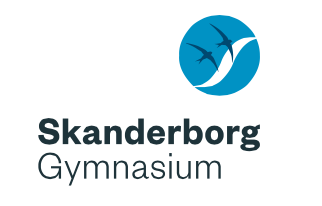 Fase 1: Idéudvikling og fokus
Trin 1: hurtigskrivning
Trin 2: hovedbudskab i en sætning
Trin 3: omformuler sætningen til et spørgsmål
Trin 4: formuler alternative spørgsmål
Trin 5: diskuter/vurder de alternative spørgsmål
Trin 6: vælg et af de alternative spørgsmål
Trin 7: forklar og begrund valget
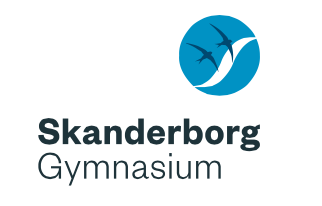 Fase 2: At skrive udkast
5 afsnitsmetoden
Arbejdsmåde som sikrer, at man altid kan komme i gang med at skrive
På en god dag, hvor man har lidt for mange gode idéer, hjælper den til at begrænse og strukturere
På en dårlig dag, hvor man er uinspireret, og der er idétørke, hjælper metoden med at dele skriveprocessen ind i små dele, så man alligevel får skrevet et brugbart udkast
Hjælper til at arbejde med struktur og sammenhæng i tekster. En tekst med en begyndelse, en midte og en afslutning. Og hvor der er en rød tråd, som læseren kan følge hele vejen
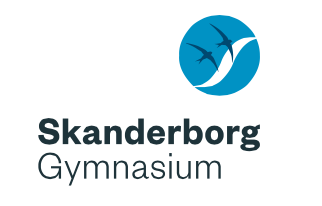 Fase 2: 1. trin
Lav en mindmap med dit spørgsmål i midten
Tag evt. udgangspunkt i hurtigskrivningen fra sidste lektion
Du skal skrive i stikord (ikke i sætninger)
Det er vigtigt, at der kommer mange forskellige ’grene’ ud fra midten
Det er vigtigt, at hver ’gren’ ikke får lov at stå alene, men bliver udbygget med en række underpunkter i flere led
Mindmap er forskellig fra brainstorming. Man forsøger at strukturere idéer ved at skabe sammenhæng mellem dem
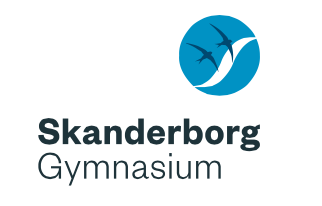 Mindmap
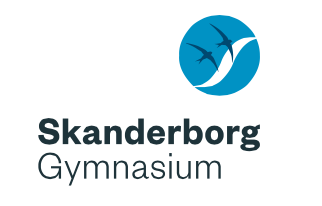 Fase 2: 1. trin
Fra mindmap til disposition
Når du er færdig med dit mindmap skal du vælge det område (den gren), der er mest kød på – og gerne noget, der har en vis sammenhæng
På den måde sikrer du et fokus for din tekst
Opstil grenene i en rækkefølge, som giver mening
Forsøg derpå at strukturere idéerne på grenene, så der er en logisk rækkefølge i underpunkterne. Nogle idéer skal måske udelades…
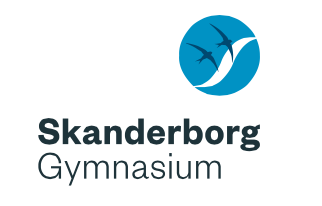 Fase 2: 1. trin
Opstil dit mindmap som en disposition. Hvis du fx vil skrive om stress, kunne det se således ud:
Causes
Exams
Relationships
…
Effects
Anxious
Insomnia
….
Solutions
Exercise
Relaxation
…
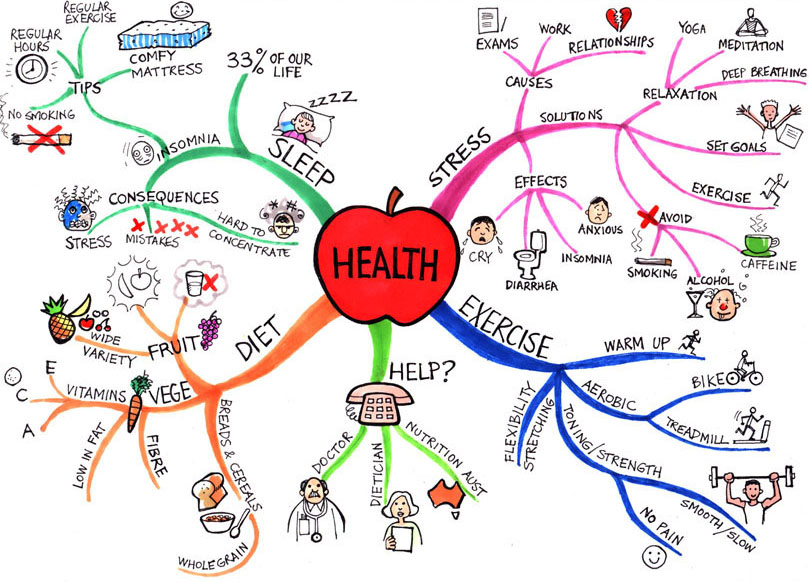 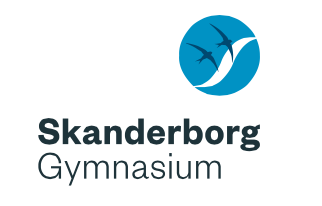 Fase 2: 2. trin
Skriv en sætning ud fra hver af de 3 stikord, som er på det øverste niveau i din disposition, så du i alt skriver 3 sætninger. Dette kaldes emnesætninger
Disse 3 sætninger skal blive til 3 afsnit, som skal udgøre hoveddelen af din tekst
For at skabe en vis sammenhæng, så prøv at bygge dine sætninger op efter en af modellerne på næste side. Vælg den model, der passer bedst på dine stikord og dit spørgsmål
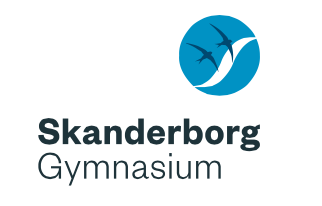 Fase 2: 2. trin
For det første…for det andet…for det tredje
Det er vigtigt at…men endnu vigtigere…og aller vigtigst
På den ene side…på den anden…alt i alt
Nogen vil mene…andre vil mene…fælles er alligevel
Nogen vil mene…andre vil mene…vigtigst er alligevel
Før…nu…herefter
Nu…herefter…til syvende og sidst 

Hvis ikke du kan finde en, der passer, så lav selv en tilsvarende model, hvor de tre sætninger bliver kædet sammen
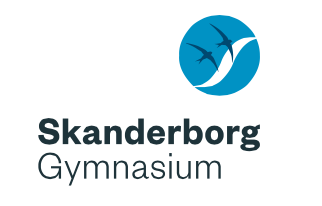 Fase 2: 3. trin
Nu skal du skrive yderligere to sætninger, som skal danne ramme om hoveddelen. Du skal skrive en passende indledningssætning og en passende afslutningssætning
Indledningssætningen skal
gøre emnet nærværende for læseren
i en eller anden form anvende spørgsmålet, som danner udgangspunkt for din tekst. 
Afslutningssætningen skal
relatere sig til indledningssætningen
afrunde/samle op/konkludere/svare på spørgsmålet
appellere til læseren
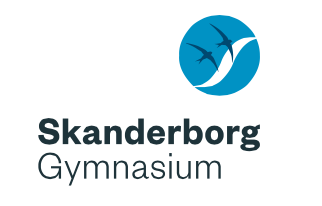 Fase 2: 4. trin
Nu skal hver af de 5 sætninger udvides til et afsnit ved at forklare lidt nærmere, hvad du mener med de enkelte sætninger
Prøv om du kan følge tankegangen fra din disposition
Du kan evt. hente hjælp hos en klassekammerat ved at have en at forklare til, og som kan stille spørgsmål til dig
Hvis du er alene, kan du (mentalt) tale med dig selv og selv stille spørgsmål som ”hvorfor det?” og ”hvad mener du?” eller ”kan du ikke uddybe det du siger der?”
Måske kan det hjælpe at kigge tilbage på din mindmap
Hvert afsnit skal minimum bestå af 5-7 sætninger, men gerne flere
Indledning og afslutning må gerne være lidt kortere. 3-4 sætninger fx
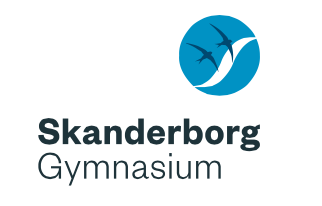 Til næste gang…
Du skal have skrevet et udkast til din tekst – alle 5 afsnit – til næste lektion
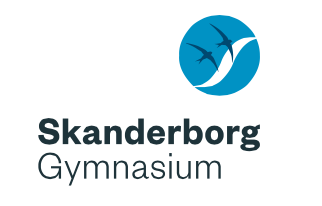